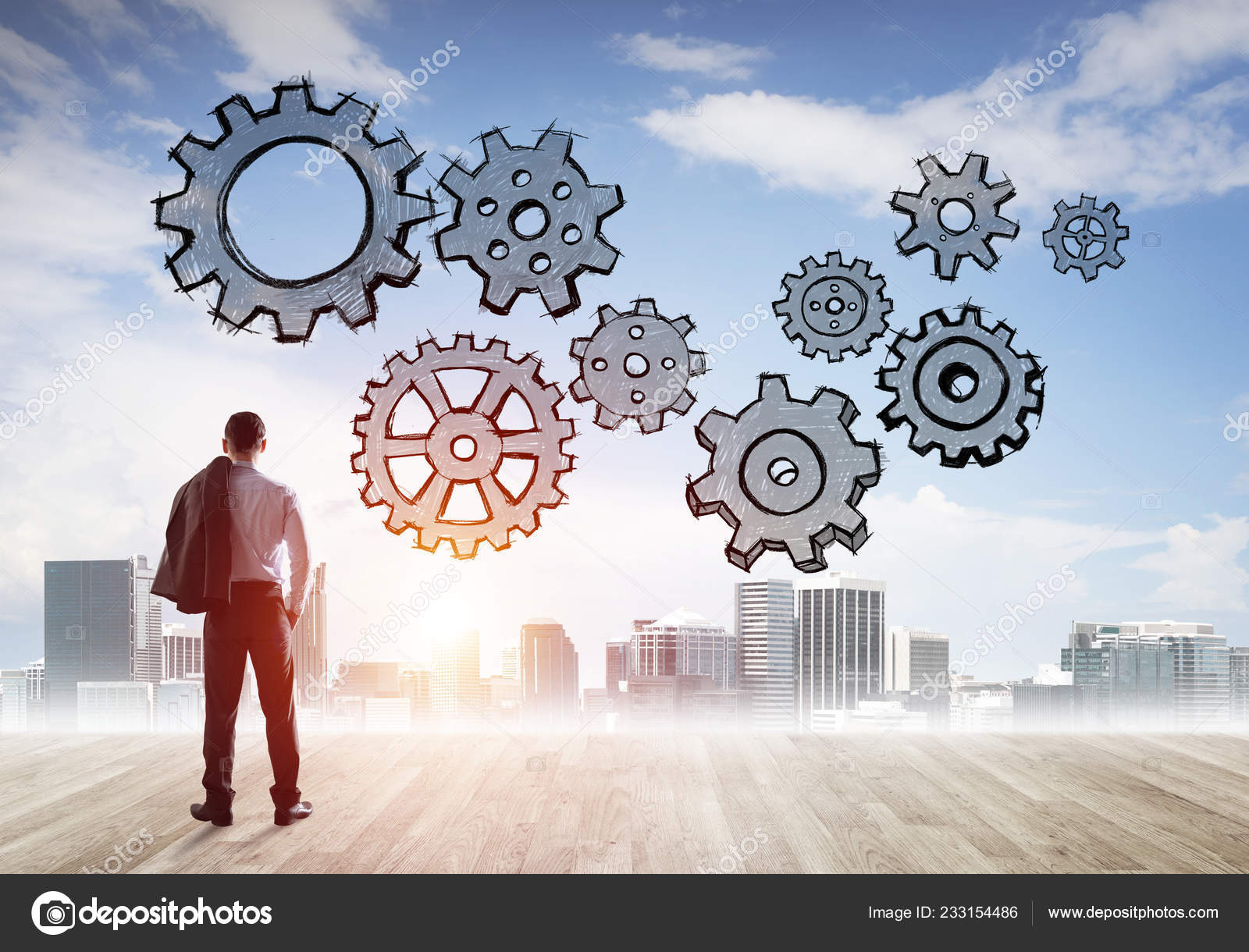 НЕ винтики
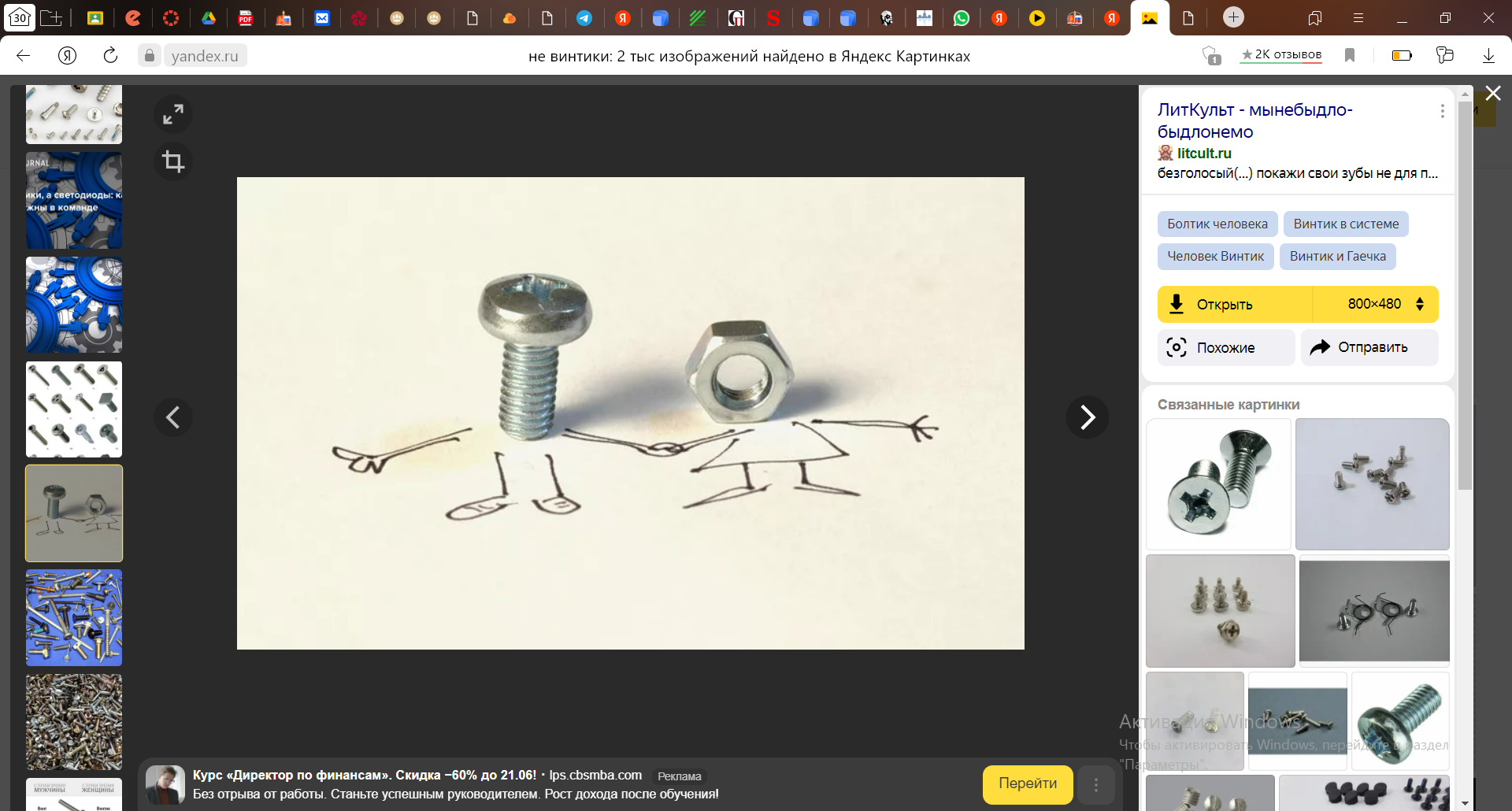 Наша команда
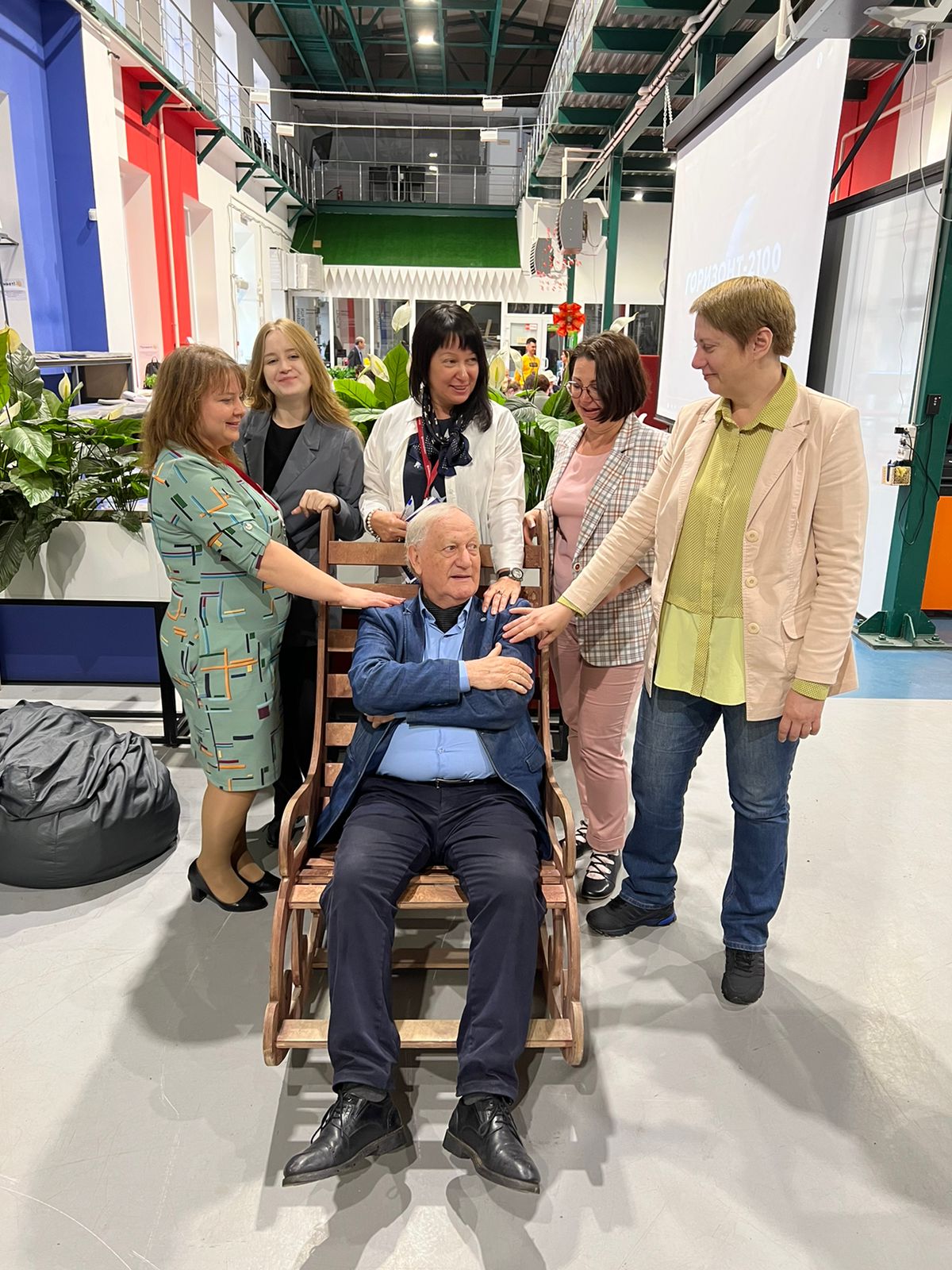 Андрианова Е. В. – 
футурист
Пименова А. О. 
- ведущий критик
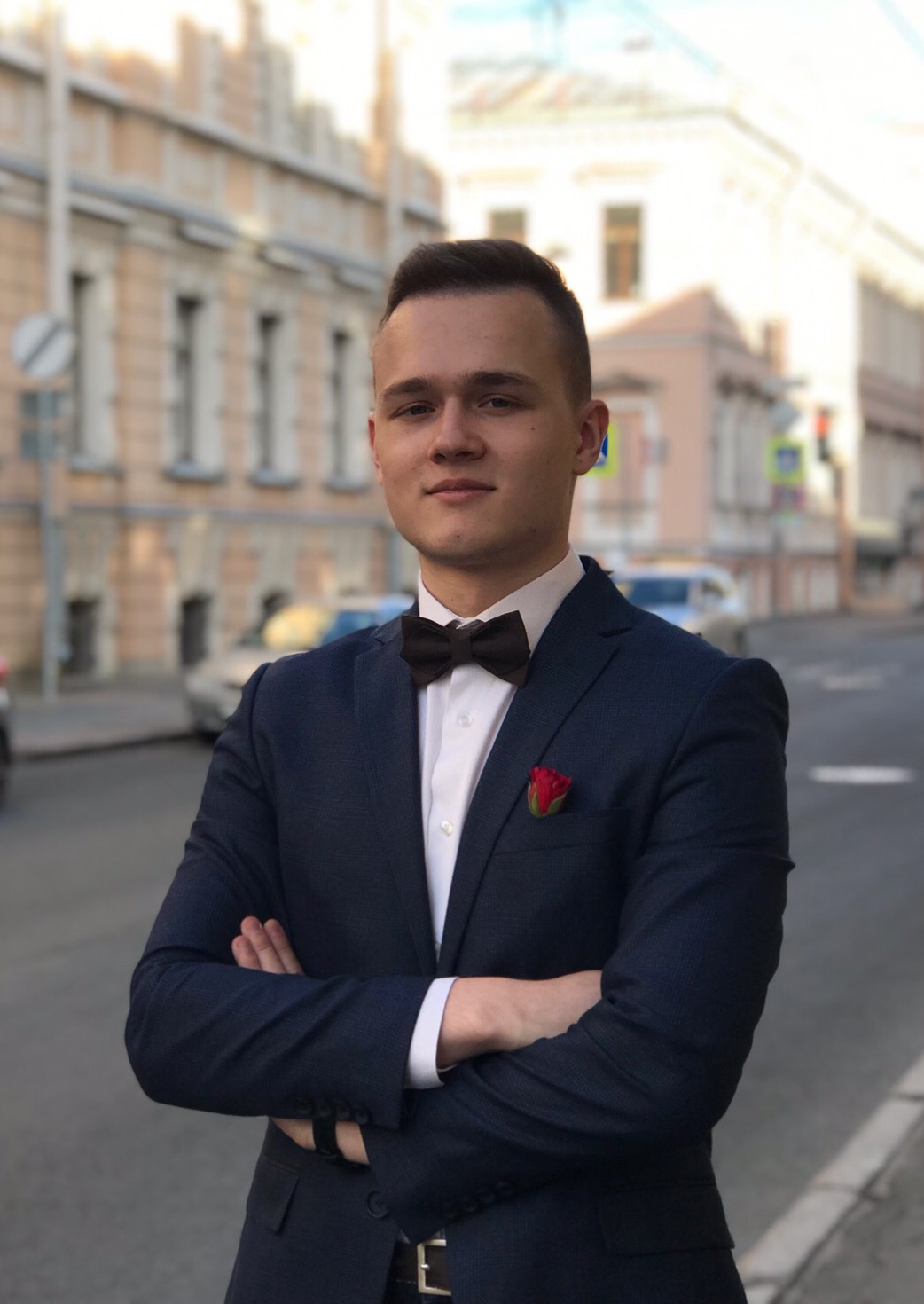 Борисенко Н.А. - экономист
Чёрная В. В. - креатор
Городный Н. А. –
 почти экономист
Сидельников Ю. В. - вдохновитель
Желтикова И.В.
 просто философ
Мир будущего, в чем вопрос?
Да просто жить и не сдаваться.
Любить, желать, мечтать, творить
И никогда не расслабляться.

Тебя обидели? Ответить?
Нет, просто, чисто полюбить.
Ты не услышан? Не проблема.
Не в те ворота говоришь.

Проходят дни, мы все не вечны...
А может, в мыслях вечны мы?
Оставим в памяти, как отблеск,
Все наши планы и мечты.

И важно, в уши адресата
Идею нашу донести?
Нет, дело здесь, сейчас - не завтра,
Откроет новые пути!
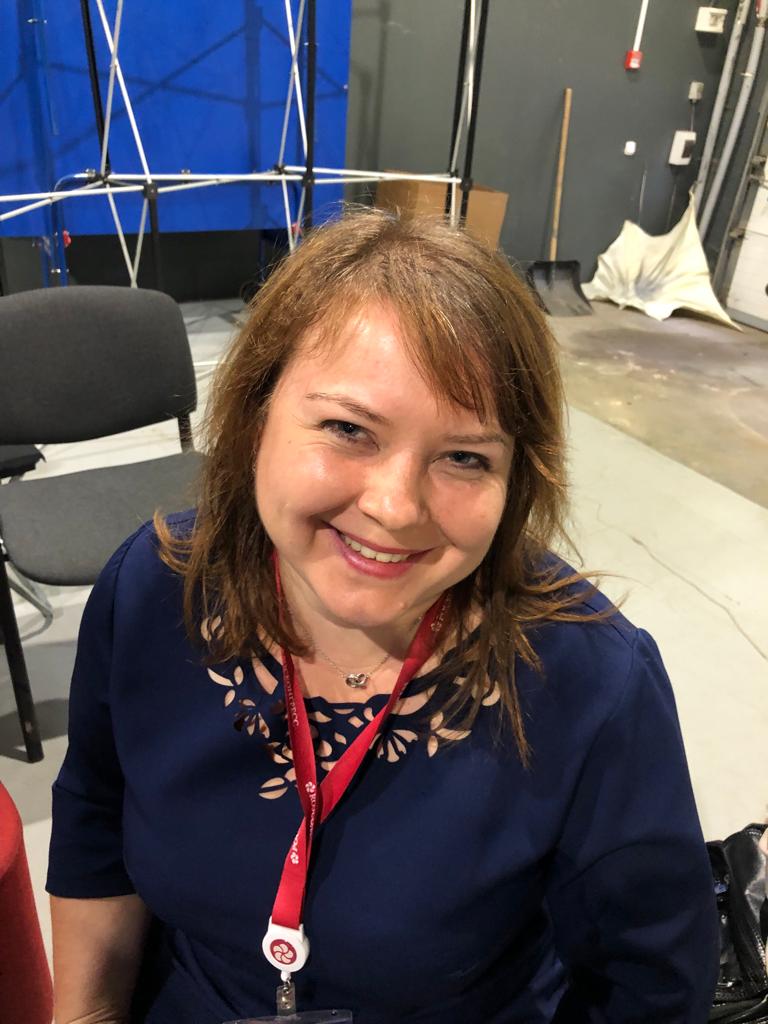 Наталья Борисенко, 16 июня 2022, Санкт-Петербург
Эволюционная система «Не винтиков»
Горизонт 2100
Горизонт 2100
Горизонт 2100
Глобальные риски
ЭКОНООСФЕРА
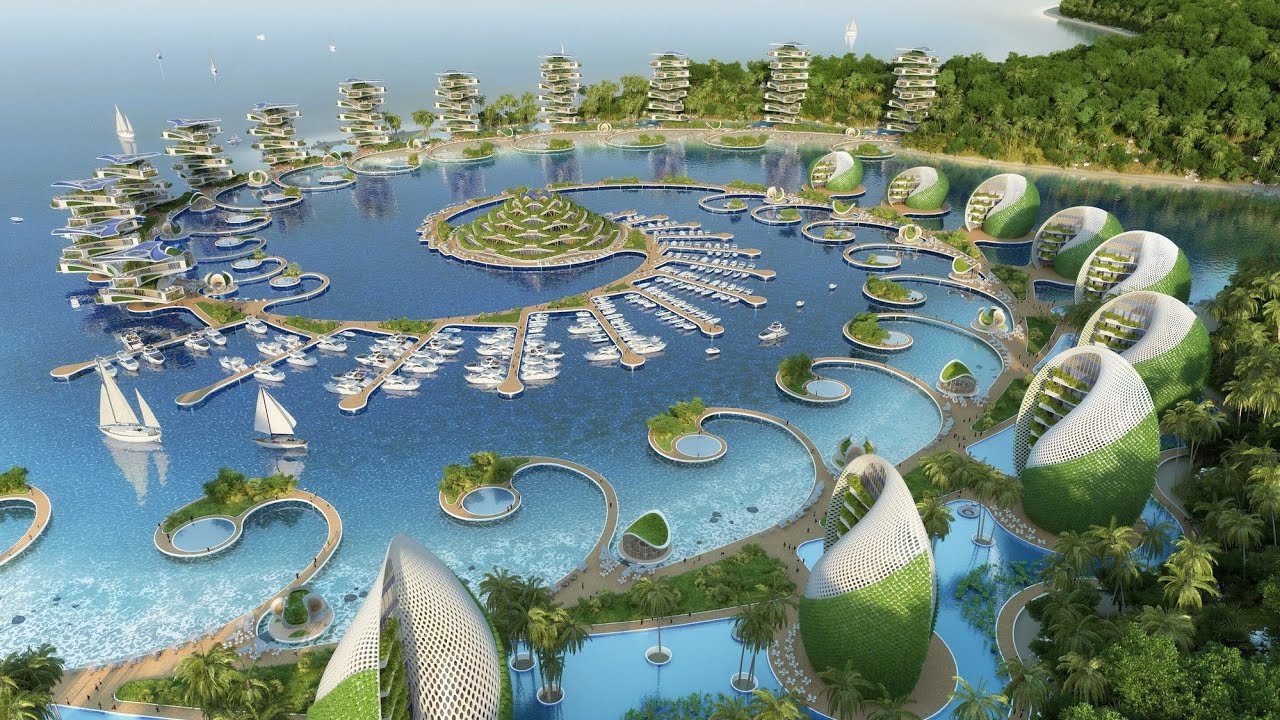